12  интересных 			   фактов 				   о России
Veronika Marečková
Хибины
Хибинские горы - самые высокие горы, расположенные за полярным кругом России.
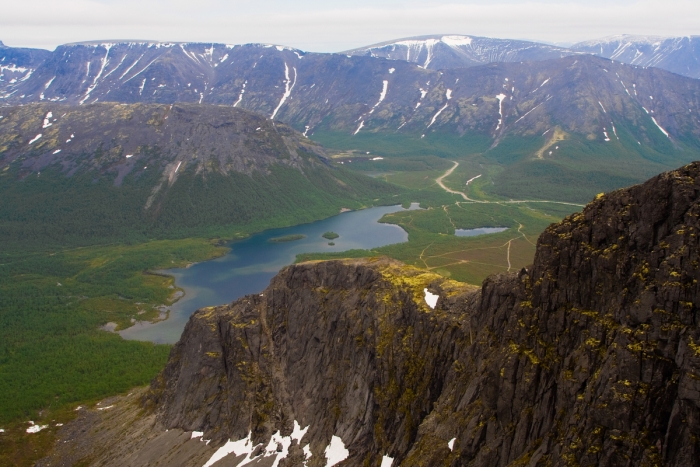 Домбай
Знаменитый российский горнолыжный курорт Домбай известен своими горными маршрутами протяженностью около 20 км.
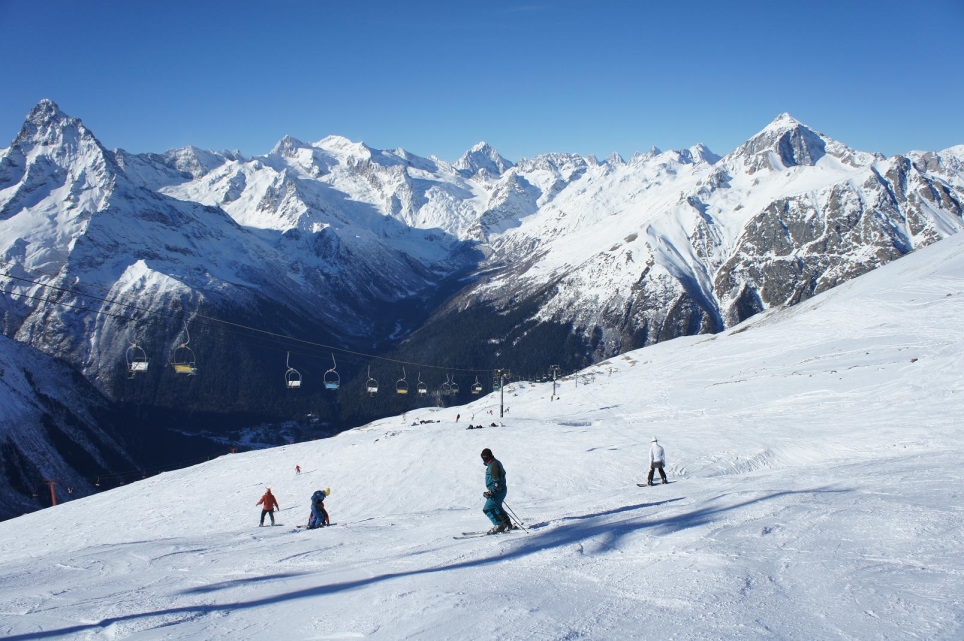 Горячий источник
В России находится единственный горячий источник, богатый полезными свойствами минеральных вод в Ессентуках и известный своими гидросульфидными ваннами.
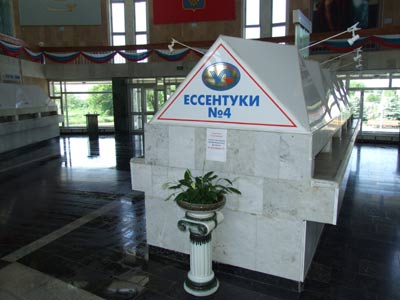 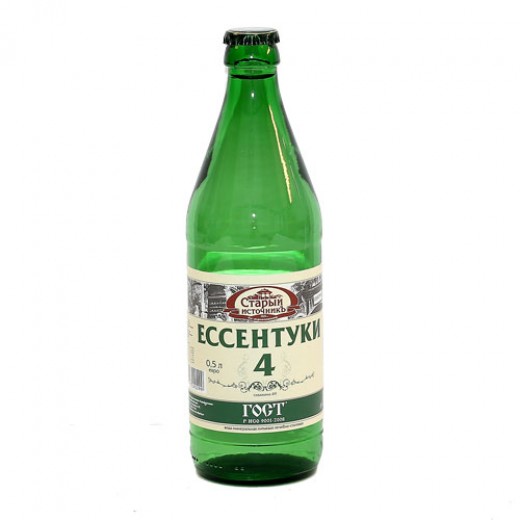 Фонтаны и каскады
Более 40 фонтанов и 5 каскадов открыты для посетителей Петергофа, который находится в окрестностях Санкт-Петербурга.
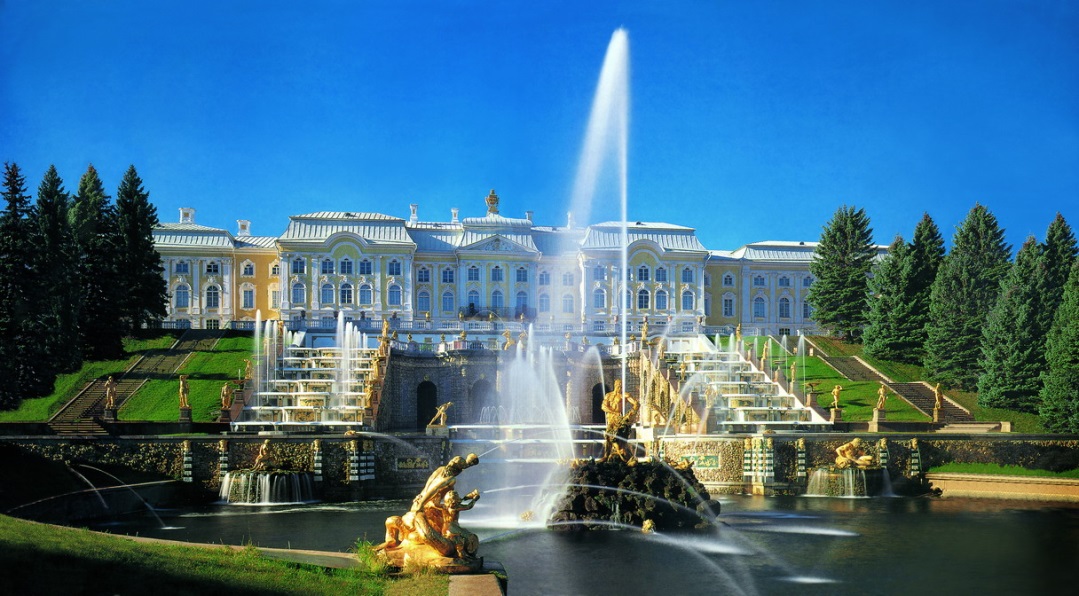 Фонтат с питьевой водой
Единственный в Москве фонтан с питьевой водой - «Александр и Натали» - находится на улице Арбат.
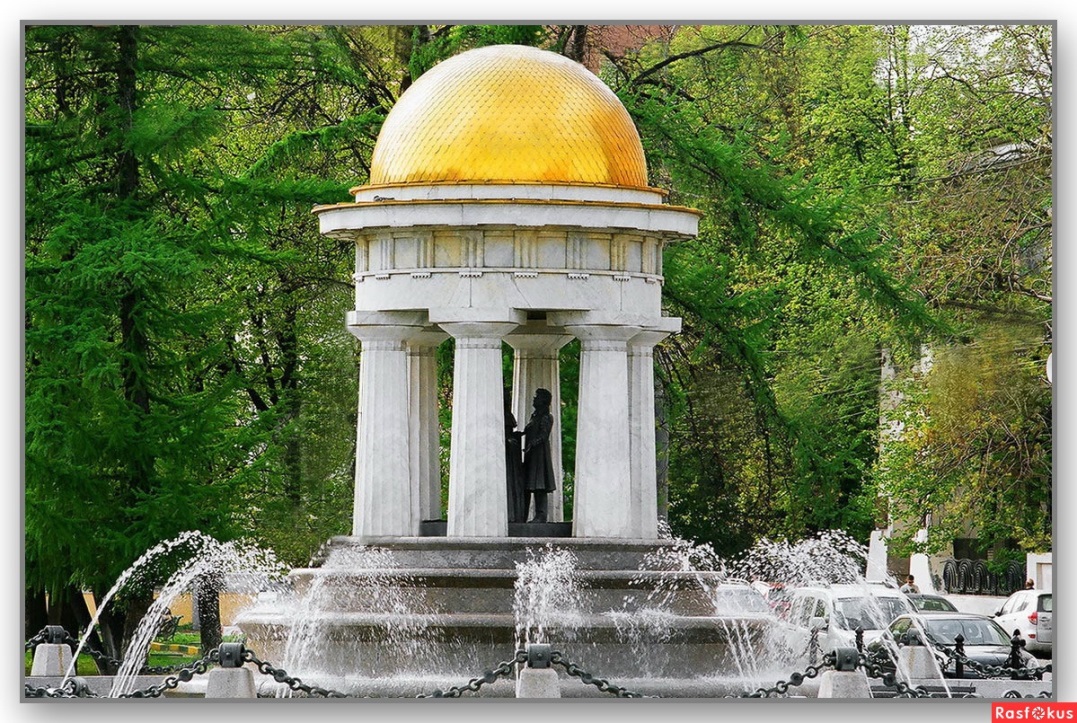 Дорогой и богатый город
Москва - один из самых дорогих и богатых городов Мира. При этом уровень московских зарплат отличается от обычной провинции в 3 раза.
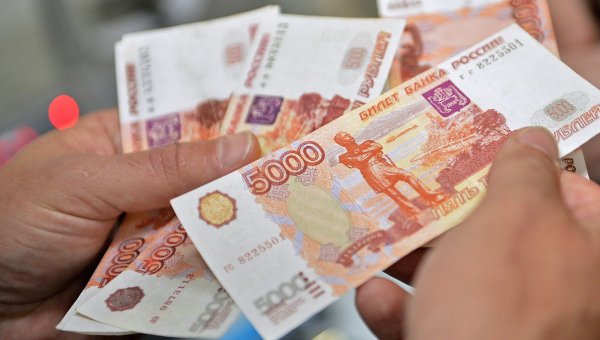 Часовые поясы
Из-за большой протяженности с Запада на Восток в стране 10 часовых поясов.
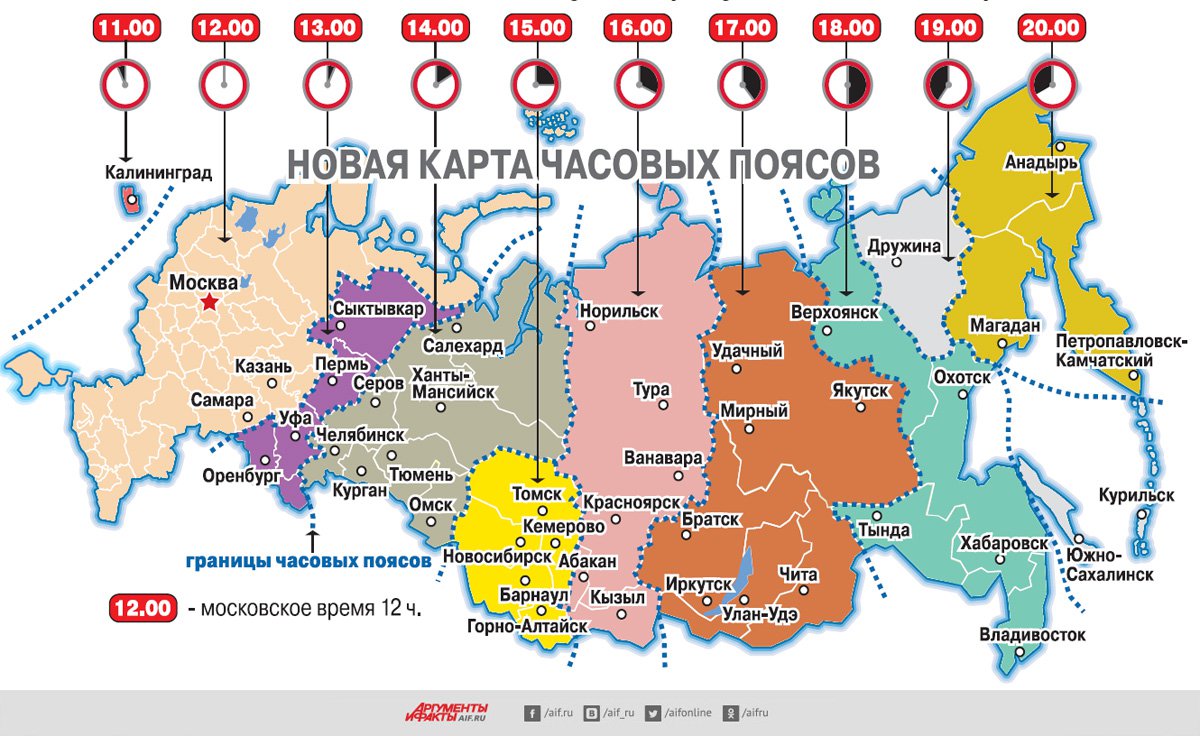 Грамотность
Уровень грамотности в России составляет 99%. В стране около 3 млн. студентов и 567 вузов.
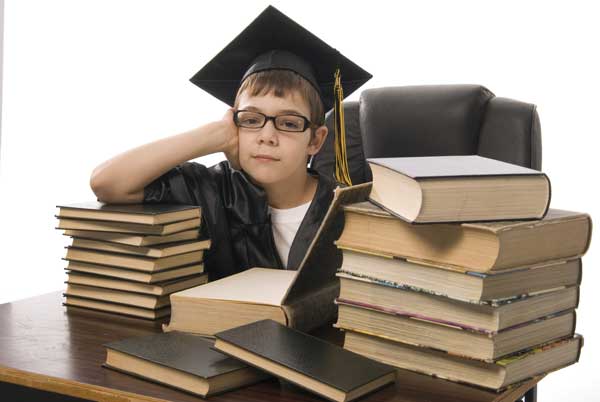 Праздники
Русские любят праздновать, они используют любую возможность, чтобы придумать новый повод для празднования и угостить своих коллег - будь то день рождения или свадьба, или продвижение по карьерной лестнице. 
Торты, конфеты, бутерброды 
всегда в почете!
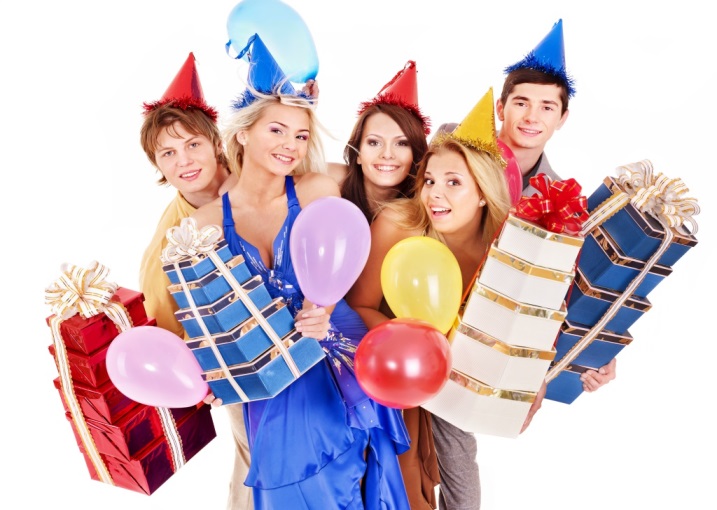 Разговоры о жизни
Особая привычка русских - засидеться допоздна на кухне за так называемыми разговорами «о жизни».
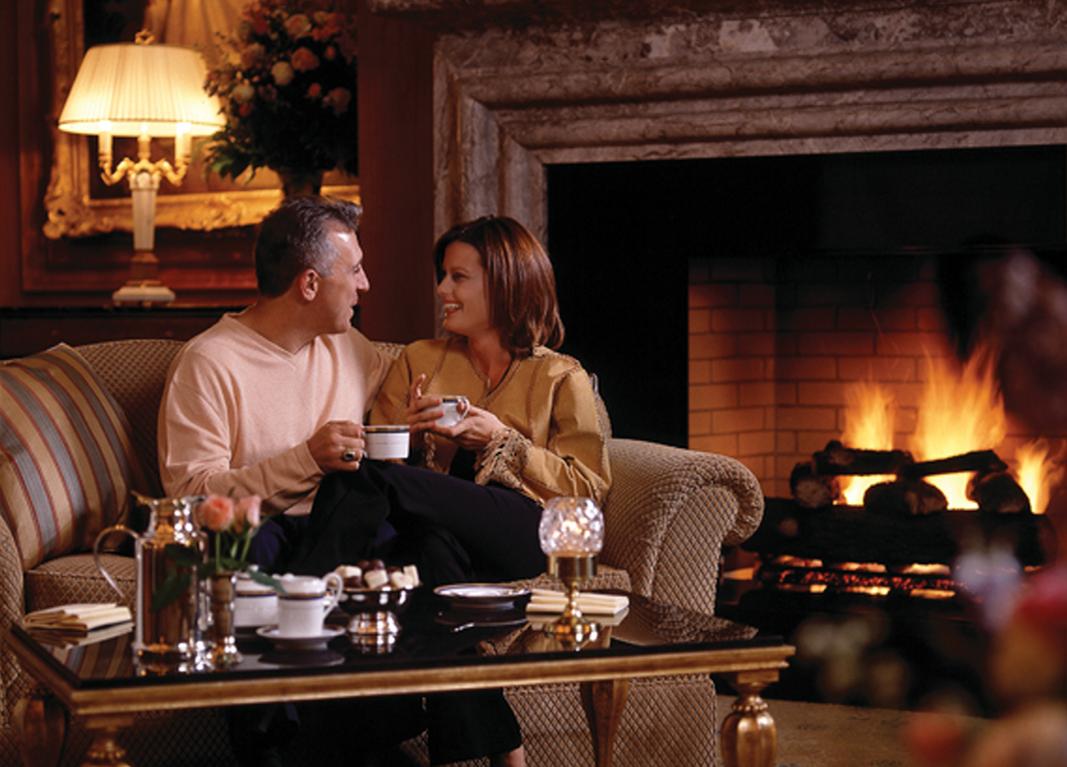 Широкая русская душа
Гостеприимство играет важную роль в русском менталитете и национальном характере, поэтому став другом русского человека у вас появится возможность оценить 
уникальную особенность 
так называемой «широкой 
русской души».
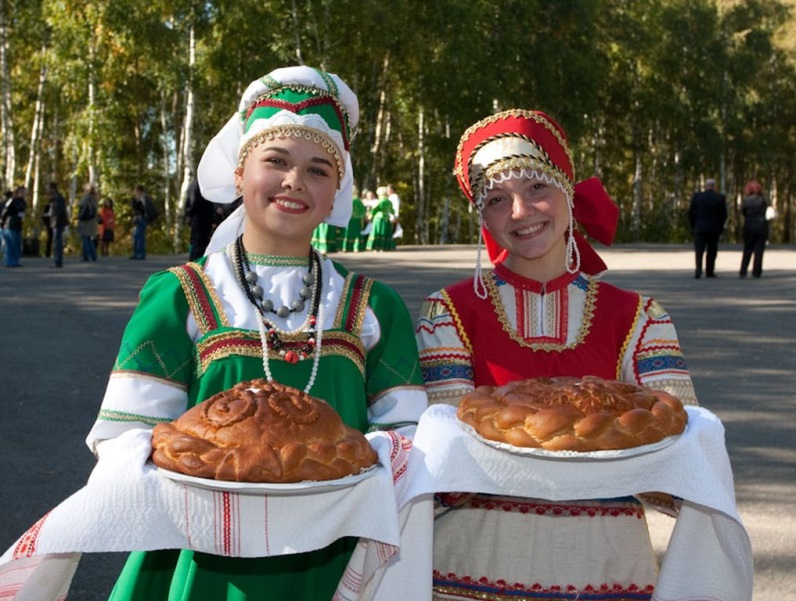 Мужчины и женщины
В России на 1000 мужчин приходится 1147 женщин. Преобладание численности женщин над численностью мужчин отмечается начиная                  с 33-летнего возраста.
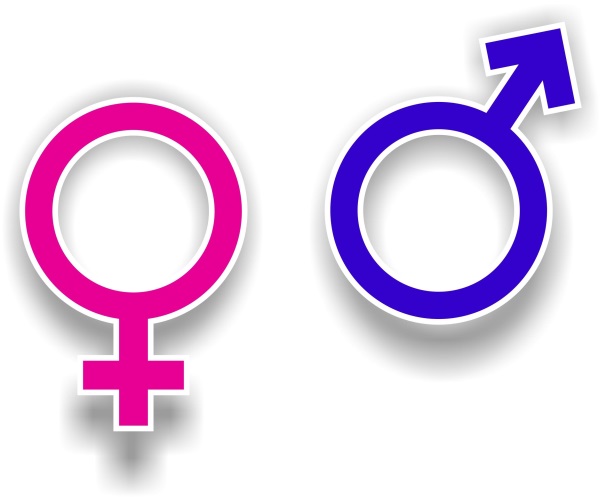